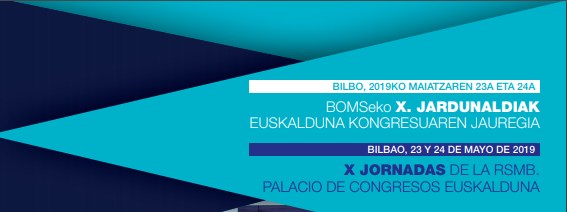 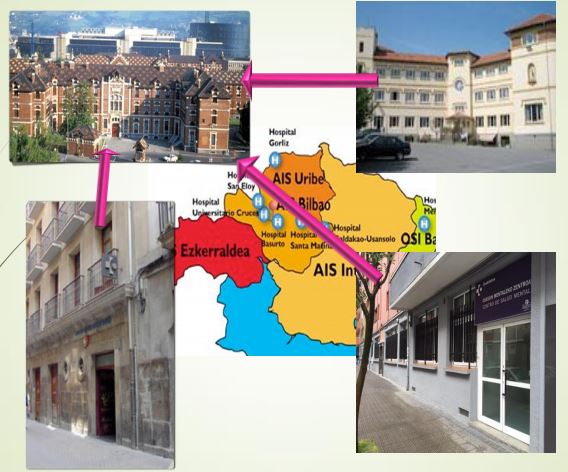 EXPERIENCIA PILOTO DE INTERVENCIÓN EN GRUPO CON MUJERES TRAS UN PRIMER EPISODIO PSICÓTICO EN LEHENAK.
DRA. AINHOA QUEREJETA BRAZAL.  PSICOLOGA CLÍNICA PRIIMEROS EPISODIOS 
                          PSICÓTICOS . PROFESORA  FACULTAD PSICOLOGÍA UNIVERSIDAD DEUSTO
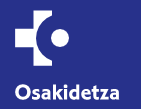 CARACTERÍSTICAS GRUPO PILOTO
9 mujeres de 31 a 54 años
DIAGNÓSTICOS DE PARTIDA
Psicosis Tóxica. Dependencia Tóxicos.
Psicosis puerperal.
Episodio Depresivo Grave con síntomas  psicóticos, de inicio en el postparto. 
Trastorno psicótico agudo transitorio sin especificación. 
Trastorno Esquizofreniforme.
Trastorno psicótico agudo y transitorio.
T.D.R ; último episodio depresivo grave con síntomas psicóticos.
Trastorno bipolar  Tipo I (último episodio depresivo).
Trastorno bipolar Tipo I ( último episodio  maniaco).
Estabilidad psicopatológica
Familias con  Elevada E. E.
Elevado sentimiento culpa
Conciencia de enfermedad
Estigma
FORMATO 
Cerrado / Directivo
Homogéneo / Heterogéneo
NORMAS: 
Respeto-tolerancia       Puntualidad 	 Confidencialidad  Sin requisito de participación activa
Frecuencia quincenal  (Nov7-jun 2018).  15 sesiones de 90 minutos
EXPERIENCIA PILOTO DE INTERVENCIÓN EN GRUPO CON MUJERES TRAS UN PRIMER EPISODIO  
     PSICÓTICO EN LEHENAK. DRA. AINHOA QUEREJETA BRAZAL.
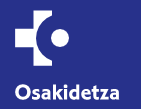 TEMAS ABORDADOS I
EXPERIENCIA PILOTO DE INTERVENCIÓN EN GRUPO CON MUJERES TRAS UN PRIMER EPISODIO
     PSICÓTICO EN LEHENAK. DRA. AINHOA QUEREJETA BRAZAL.
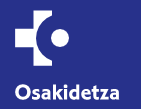 TEMAS ABORDADOS II
EXPERIENCIA PILOTO DE INTERVENCIÓN EN GRUPO CON MUJERES TRAS UN PRIMER EPISODIO 
     PSICÓTICO EN LEHENAK. DRA. AINHOA QUEREJETA BRAZAL.
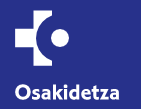 DINÁMICAS, EVOLUCIÓN
FEEDBACK
Impacto ideación de muerte
Sintomatología depresiva → menor  participación, ayudadas por el funcionamiento del resto
Poco participativa por vergüenza ante brote psicótico
Buen funcionamiento aporta esperanza de recuperación y ofrece pautas de manejo de síntomas
Síntomas negativos (aislada en casa)
Utilización del humor al hablar de episodio maníaco
Poco participativa, escucha
Mantenimiento de estabilidad psicopatológica
Los miembros del grupo refieren que ha sido un espacio de gran ayuda, lugar seguro (confidencial) donde compartir el proceso de enfermedad.
Han establecido una conexión emocional.
Proceso de identificación. 
“Hicimos piña”
Lo que nos pasó lo vimos “como normal”
Mejor con mujeres porque la comunicación es mejor porque “nos han puesto las mismas etiquetas”
“El grupo sirve sobre todo por el estigma social que tiene esta enfermedad”
Se muestran muy agradecidas por el servicio. 
Sienten tristeza por la terminación del grupo. 
“Fue una terapia muy buena, nos mantuvo bien”
EXPERIENCIA PILOTO DE INTERVENCIÓN EN GRUPO CON MUJERES TRAS UN PRIMER EPISODIO
     PSICÓTICO EN LEHENAK. DRA. AINHOA QUEREJETA BRAZAL.
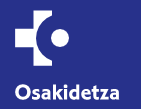